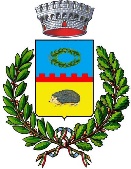 Menu Scuole Comune di Crespina Lorenzana Inverno | Anno Scolastico 2024 - 2025
SI INFORMANO I CONSUMATORI CON ALLERGIE O INTOLLERANZE ALIMENTARI, o chi per essi (genitori/tutori), che negli alimenti e nelle bevande preparati e somministrati possono essere contenuti uno o più dei seguenti allergeni come ingredienti o in tracce derivanti dal processo produttivo: CEREALI CONTENENTI GLUTINE, CROSTACEI, UOVA, PESCE, ARACHIDI, SOIA, LATTE (INCLUSO LATTOSIO), FRUTTA A GUSCIO, SEDANO, SENAPE, SEMI DI SESAMO, ANIDRIDE SOLFOROSA E SOLFITI in concentrazioni superiori a 10 mg/kg o 10 mg/litro, LUPINI, MOLLUSCHI e tutti i relativi prodotti derivati o a base di (ai sensi dell’Allegato II Reg. UE 1169/11, D. Lgs. 109/92, 88/2009 e s.m.i.). Le informazioni relative alla presenza di soggetti con allergie o intolleranze alimentari vengono raccolte mediante la presentazione di idonea certificazione medica e in fase di produzione vengono formulati pasti personalizzati, privi degli allergeni per cui risulta documentata una sensibilizzazione.